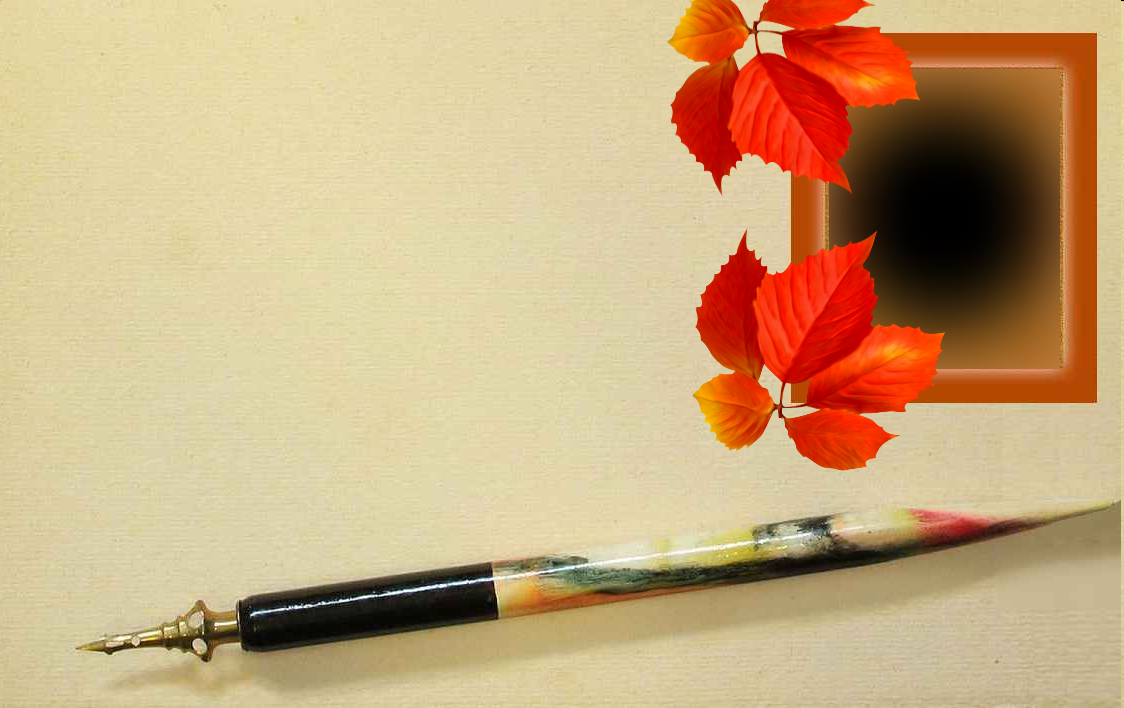 Кременецька спеціалізована школа І-ІІІ ступенів №2
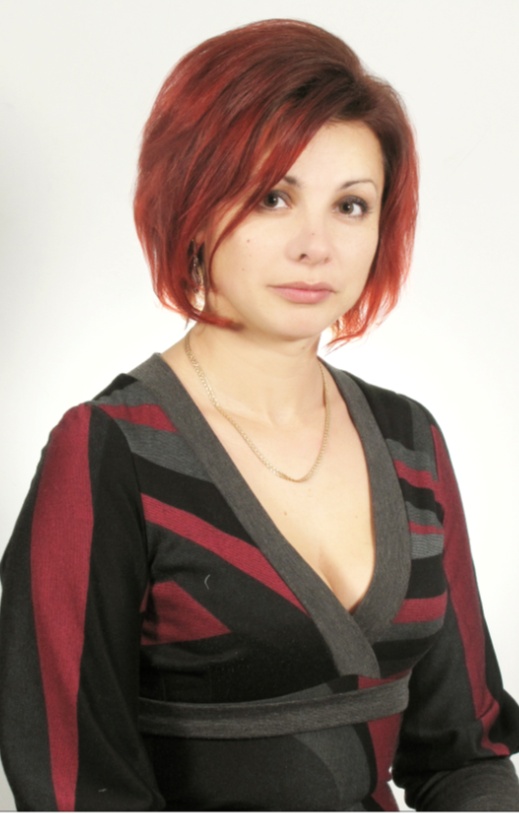 П О Р Т Ф О Л І О
СТЕПАНЮК НАТАЛІЇ ВОЛОДИМИРІВНИ,
учителя німецької мови, 
заступника директора з іноземних мов
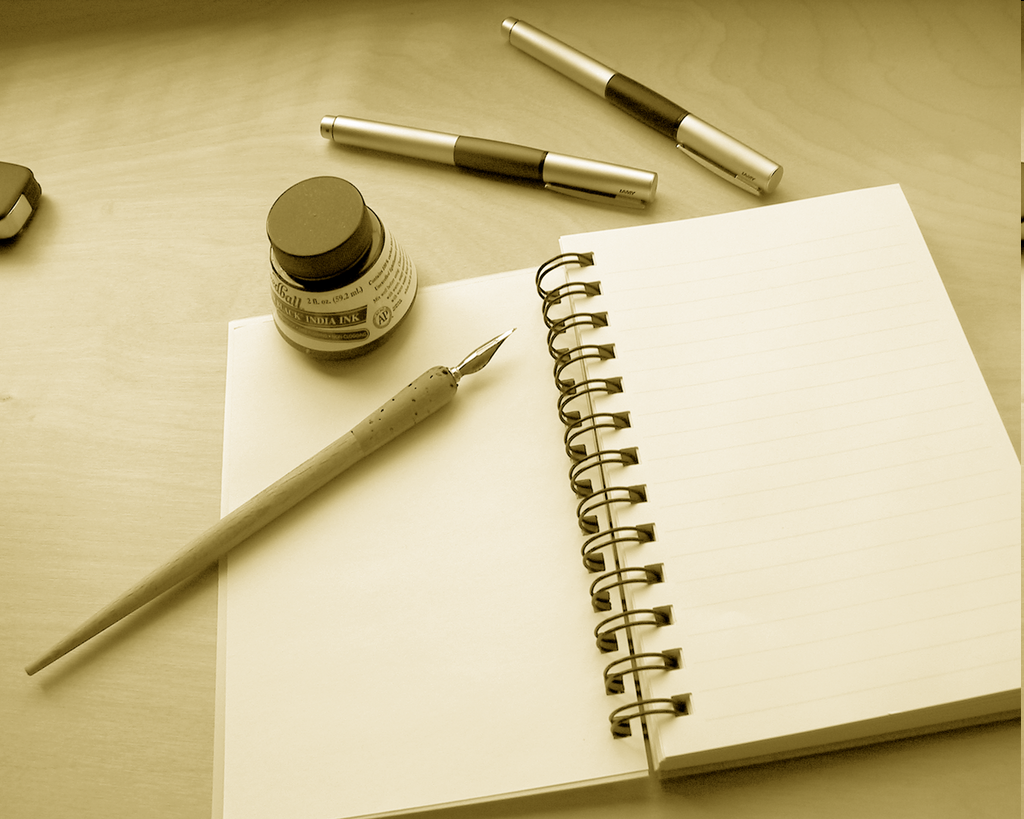 Завдання учителя- навчити жити. Ми повинні виховати Людину, здатну створити своє особисте життя.
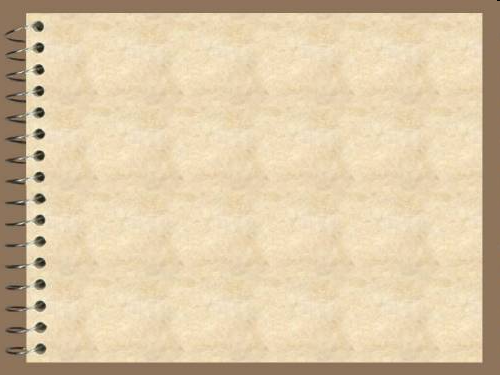 Зміст
1. Портрет автора
Прізвище ,ім'я, по батьковіДата  народженняОсвітаПедагогічний стаж роботиПідвищення кваліфікації Офіційні документи
3. Методична скринька 
(опис науково – методичної діяльності)
2. Шлях, який я обрала…
4. Узагальнення та поширення 
власного педагогічного досвіду
5. Робота з творчо-обдарованими
 дітьми
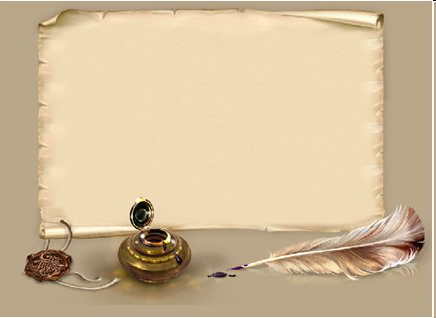 Портрет автора
-Прізвище ,ім'я, по батькові
-Дата  народження
-Освіта. Рік закінчення ВУЗу. Назва ВУЗу. Спеціальність. Кваліфікація. 



- Педагогічний стаж роботи
-Кваліфікаційна категорія, звання

-Підвищення каліфікації
Рік проходження курсів
Місце проходження
Свідотцтво
Тема роботи
-Офіційні документи,винагороди
Копії дипломів, свідоцтв, 
-Моя електронна скринька
-Степанюк Наталія Володимирівна
-26.05.1979
-Повна вища 2000 Рівненський Державний Гуманітарний Університет 
    «Іноземна філологія» Вчитель німецької мови та світової літератури
- 13 років
-Учитель вищої категорії, старший учитель
-2010р.,
 Тернопільський ОКІППО 
«Lebensqualität und Kultur im Kanton St. Gallen»
-2014р.,
Програма професійного розвитку з проблеми “Інноваційні підходи до організації навчально-виховного процесу”


natalienett@rambler.ru
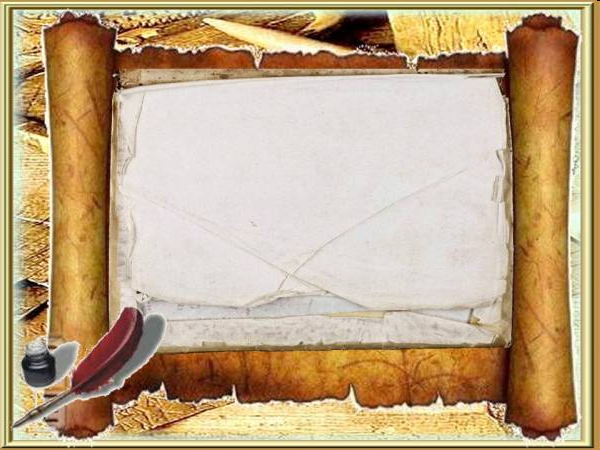 Шлях, який я обрала
Мета створення портфоліо: 

Узагальнення та розповсюдження власного досвіду.
Створення презентації своєї роботи.
Використання можливості особистістного та професійного зростання.
Розкриття творчого потенціалу.
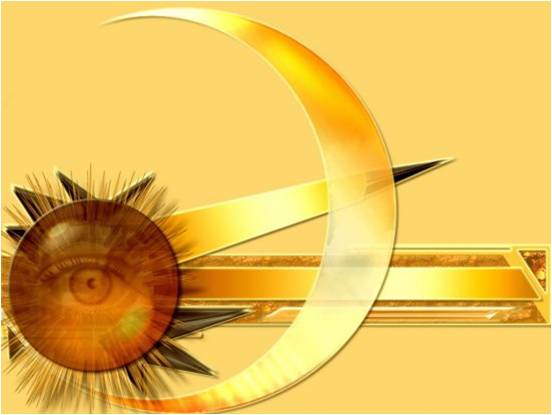 Педагогічне кредо:
“ Ми, вчителі, не маємо права забути, що живемо у сучасному суспільстві, яке вимагає від нас нових ідей, креативності та організаторських здібностей ”
Навчально – методична проблема:

«Формування  мовленнєвої компетенції школярів шляхом використання інноваційних технологій ».
«Es ist die wichtigste Kunst des Lehrers, die Freude am Schaffen und Erkennen zu erwecken»
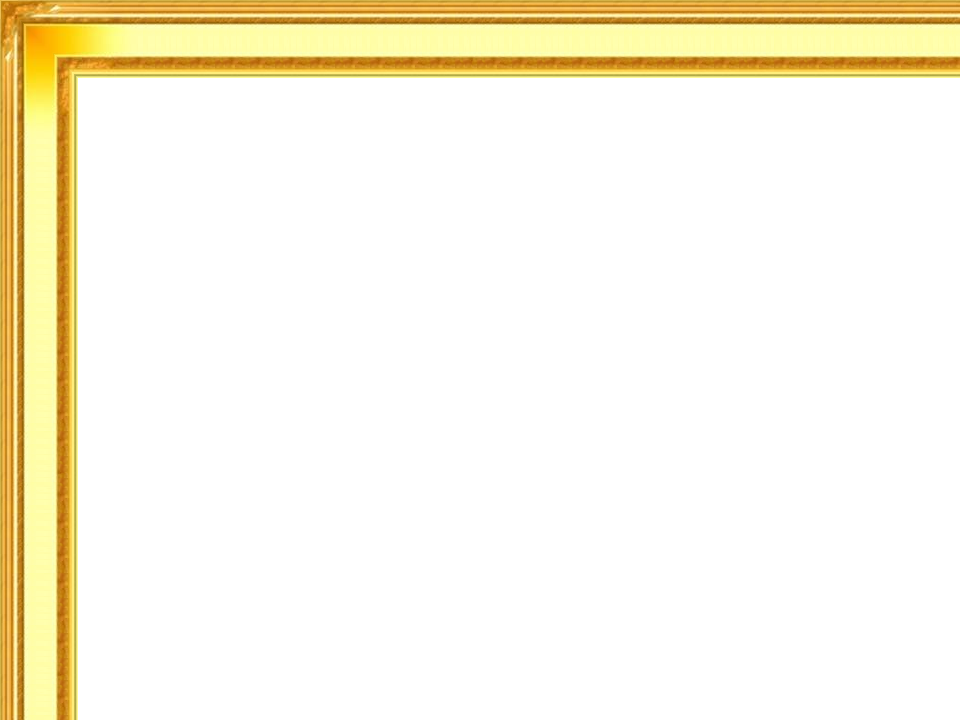 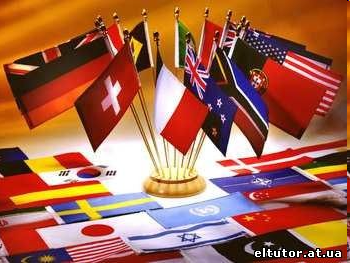 З досвіду роботиLehrer und Bücher geben Denkanstöße. Notwendig ist aber, daß einer lernt, selbst zu denken. (Wiliam J. Mayo)
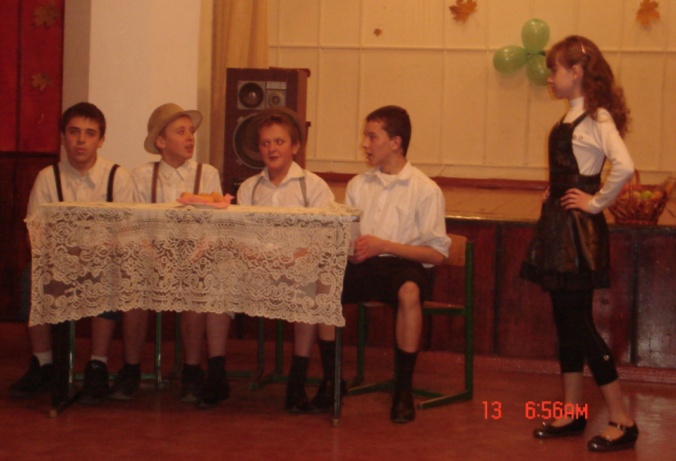 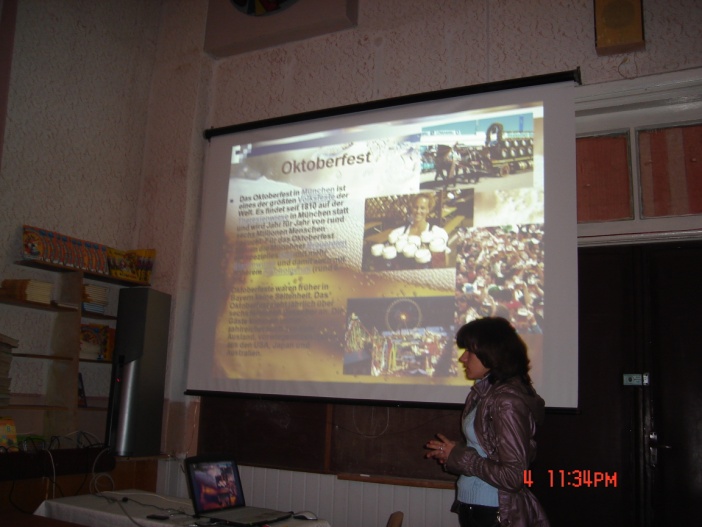 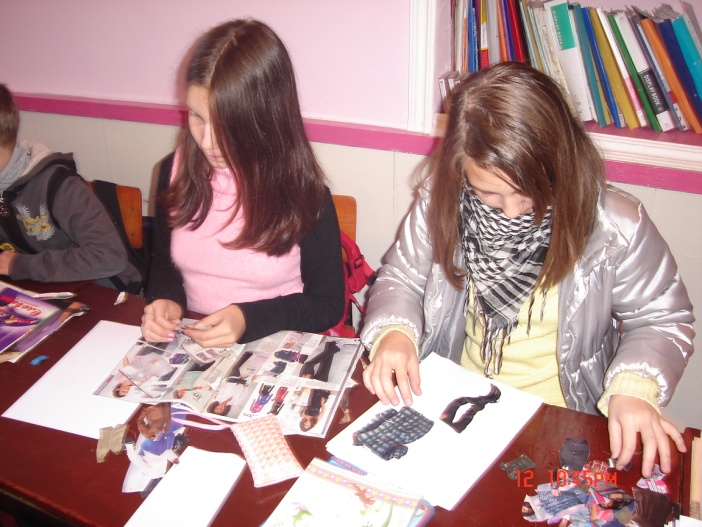 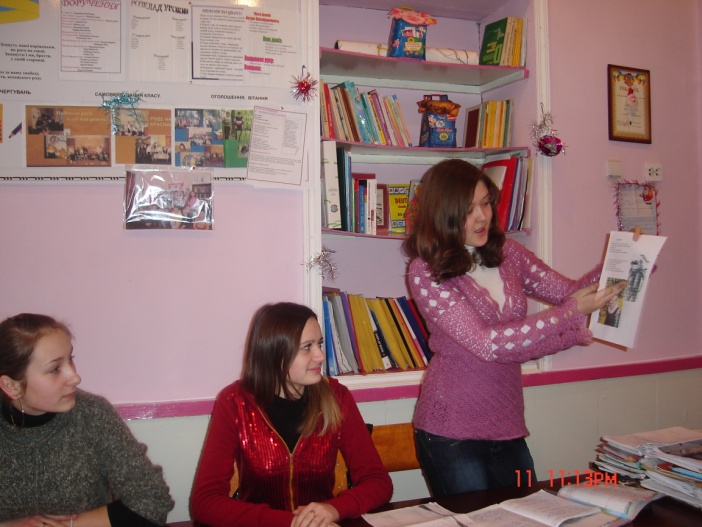 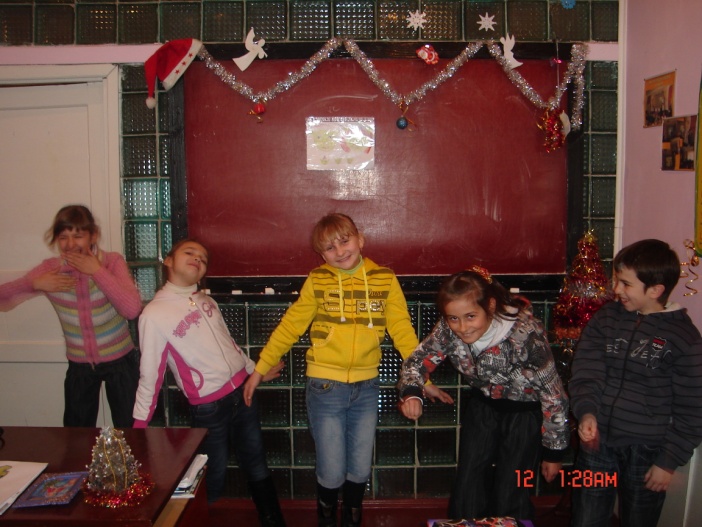 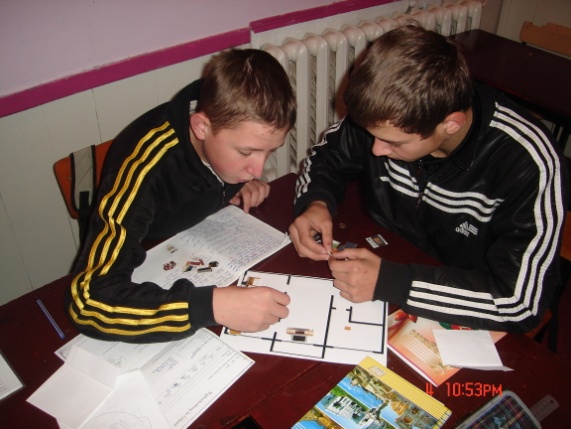 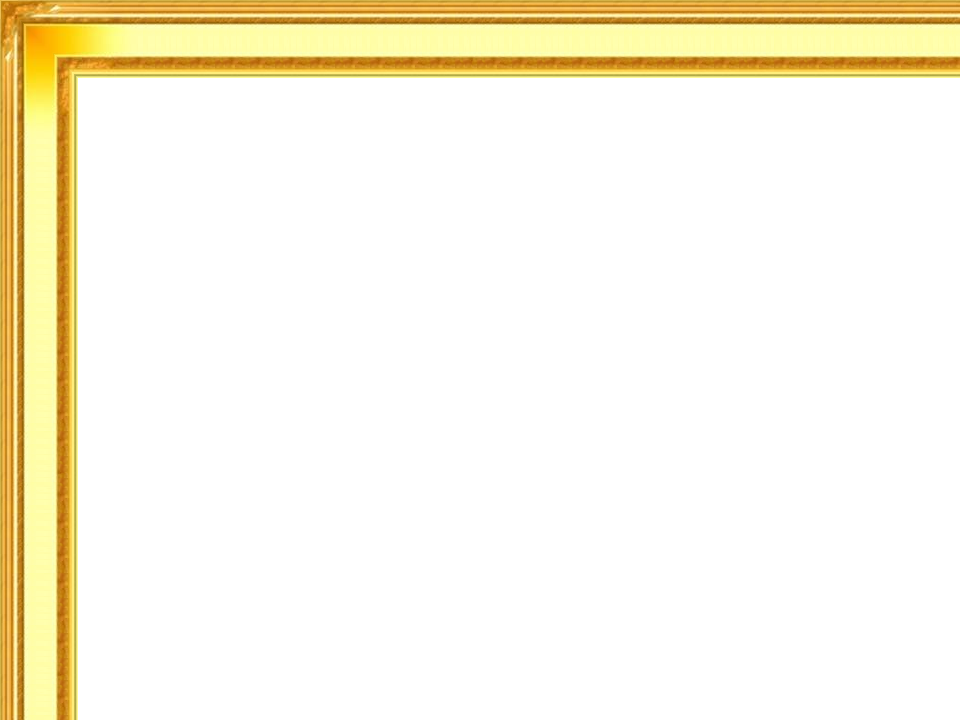 Моя робота - улюблений спосіб пізнання, творчості, спілкування, самовираження. 
Мої учні - мої однодумці, що довірили мені частку своєї долі. Усім цим мені треба розпорядитися мудро і точно.
Учитель, котрий намагається викладати без того, щоб викликати бажання вчитися, кує холодне залізо.        Г.Манн
Ніхто тобі не друг, ніхто тобі не ворог, але всяка людина – твій учитель. 
                       Східна мудрість
Гарний лише той учитель, у якому ще не вмер учень. Тойшибеков Бауржан
Нехай учитель поспішає до дітей, радіє кожній зустрічі з ними, тоді й діти поспішатимуть у школу і щиро радітимуть кожній зустрічі зі своїм учителем.
                                 Ш. Амонашвілі
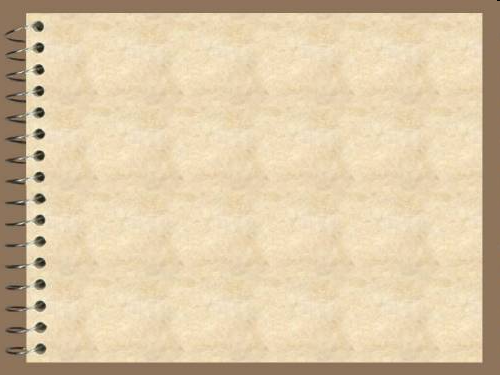 Методична скринька
Робота у ММО, НМЛ
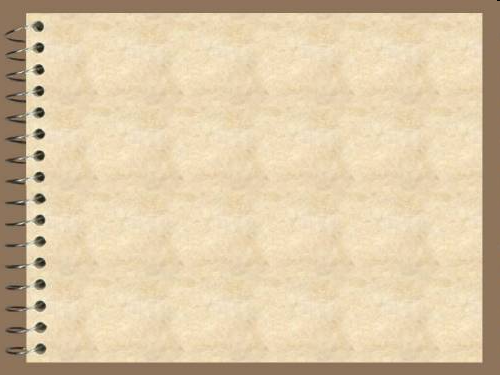 Методична скринька
Робота у ММО, НМЛ
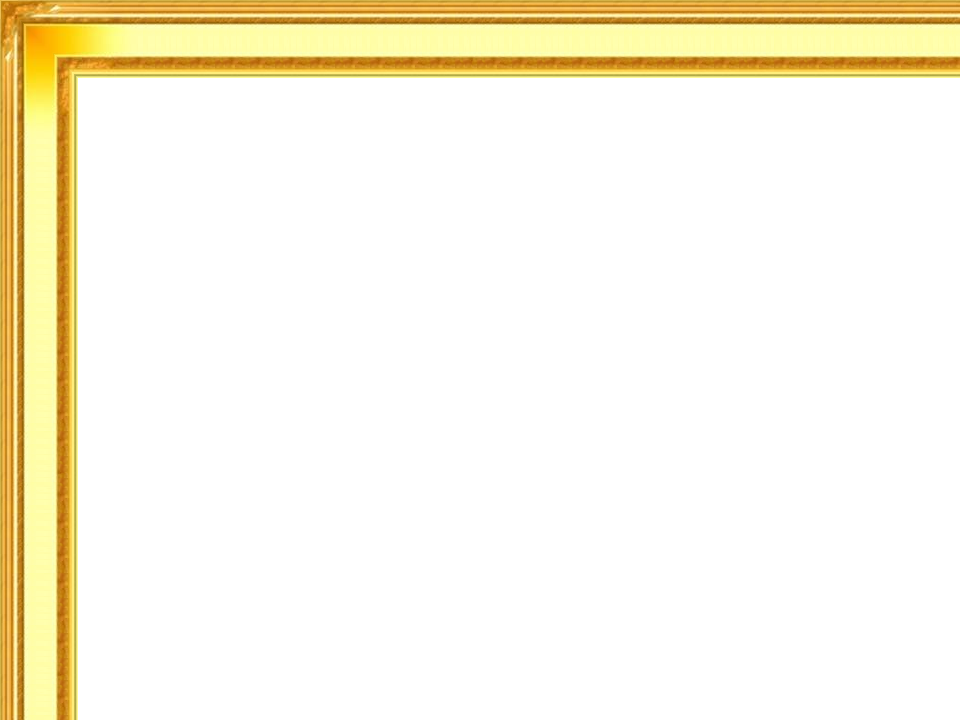 Участь у методичних та предметних тижнях
20010-2011 навч.рік
Участь  у предметному тижні  “Am Tag der deutschen Sprache” та організація імпровізованої мандрівки-проекту  “In Deutschland unterwegs”.
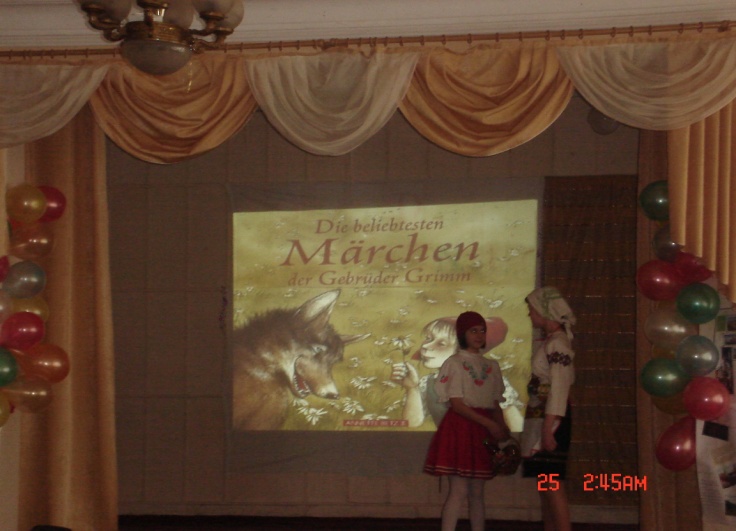 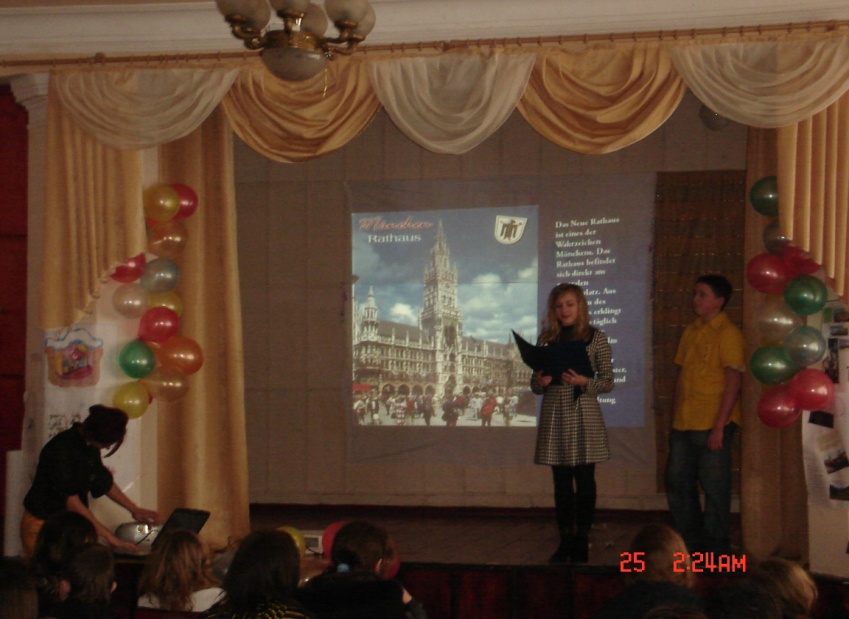 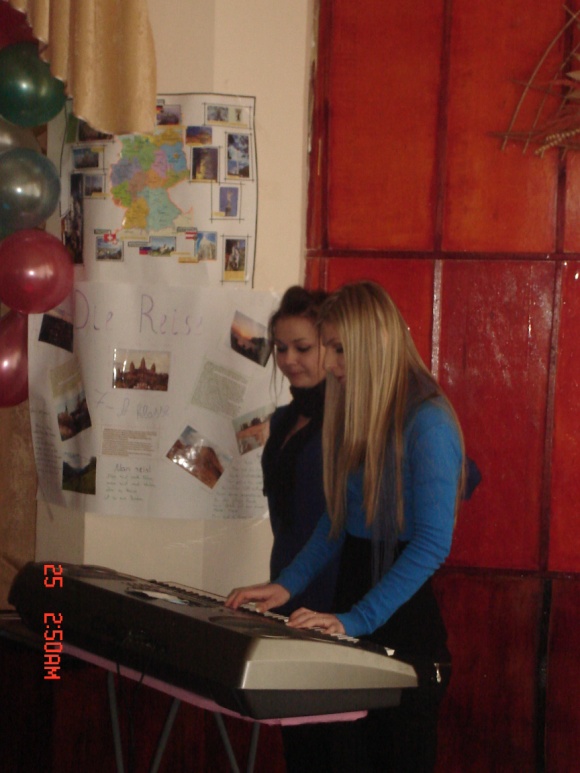 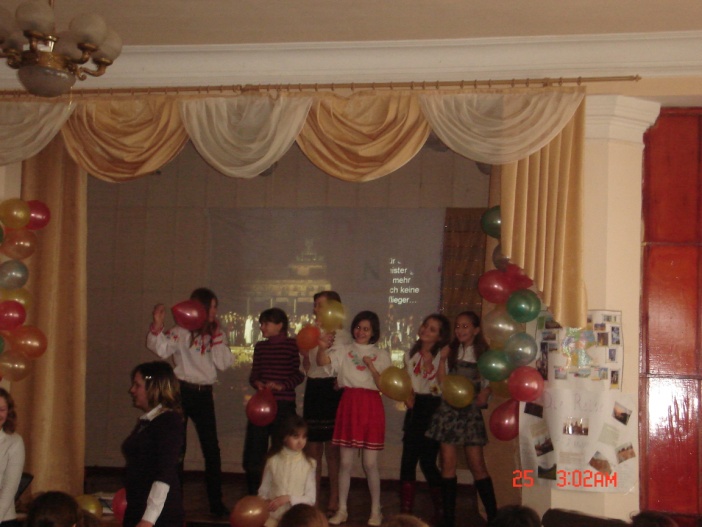 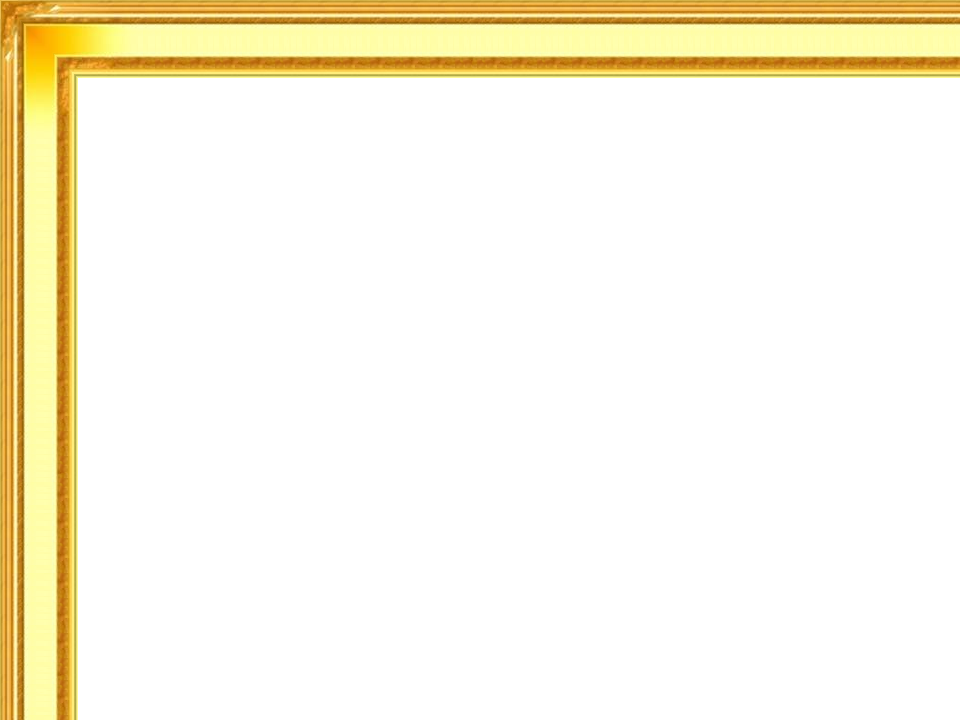 Участь у методичних та предметних тижнях
2011 -2012 навч.рік
Постановка музичної вистави, казки на сучасний лад “Aschenputtelino”
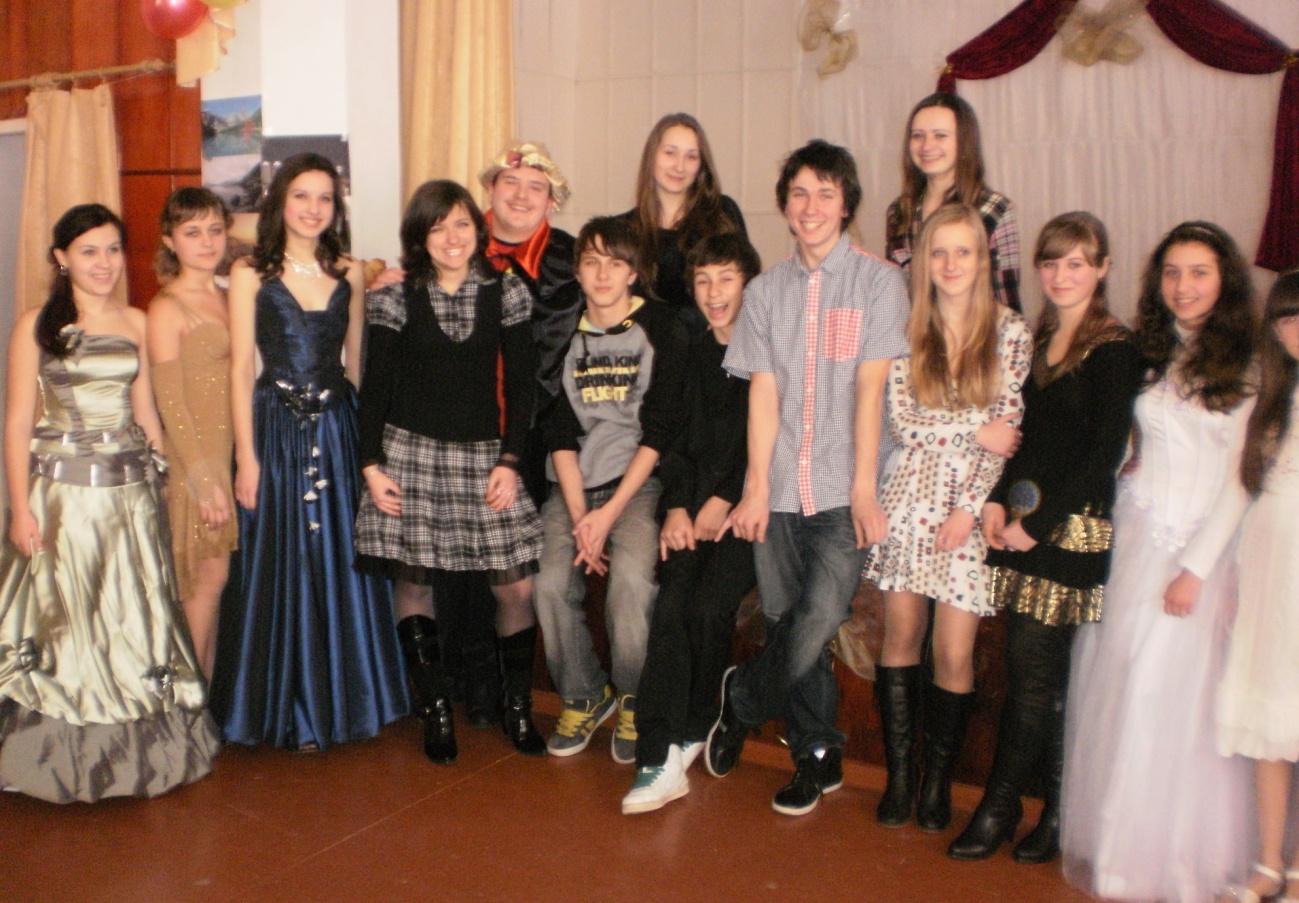 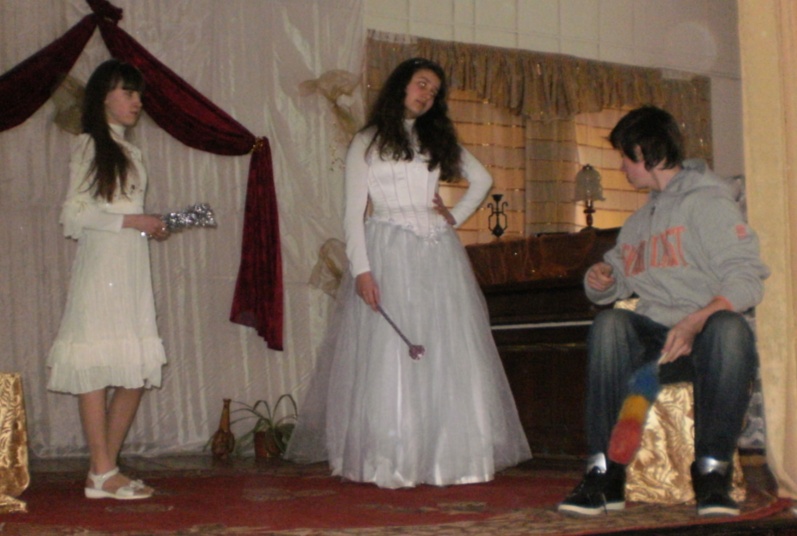 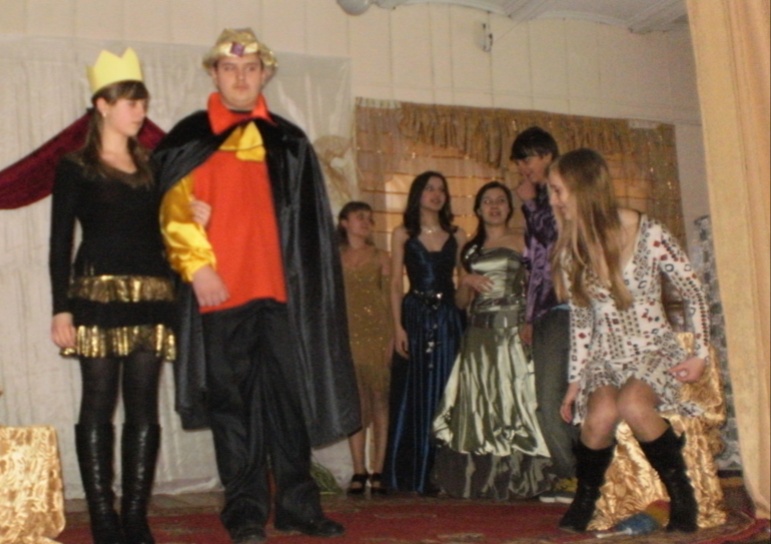 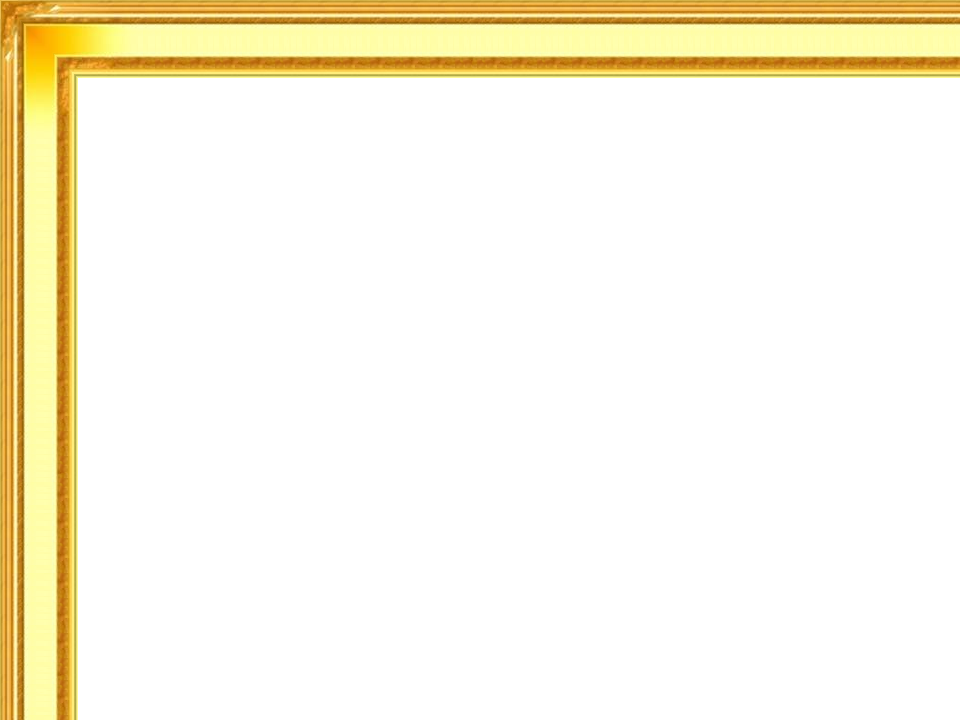 Участь у методичних та предметних тижнях
2012 -2013 навч.рік
Організація та проведення кінофестивалю 
„ Die Filmkunst auf Deutsch“(спільний проект)
Herzlich Willkommen zu unserem Kinofestival
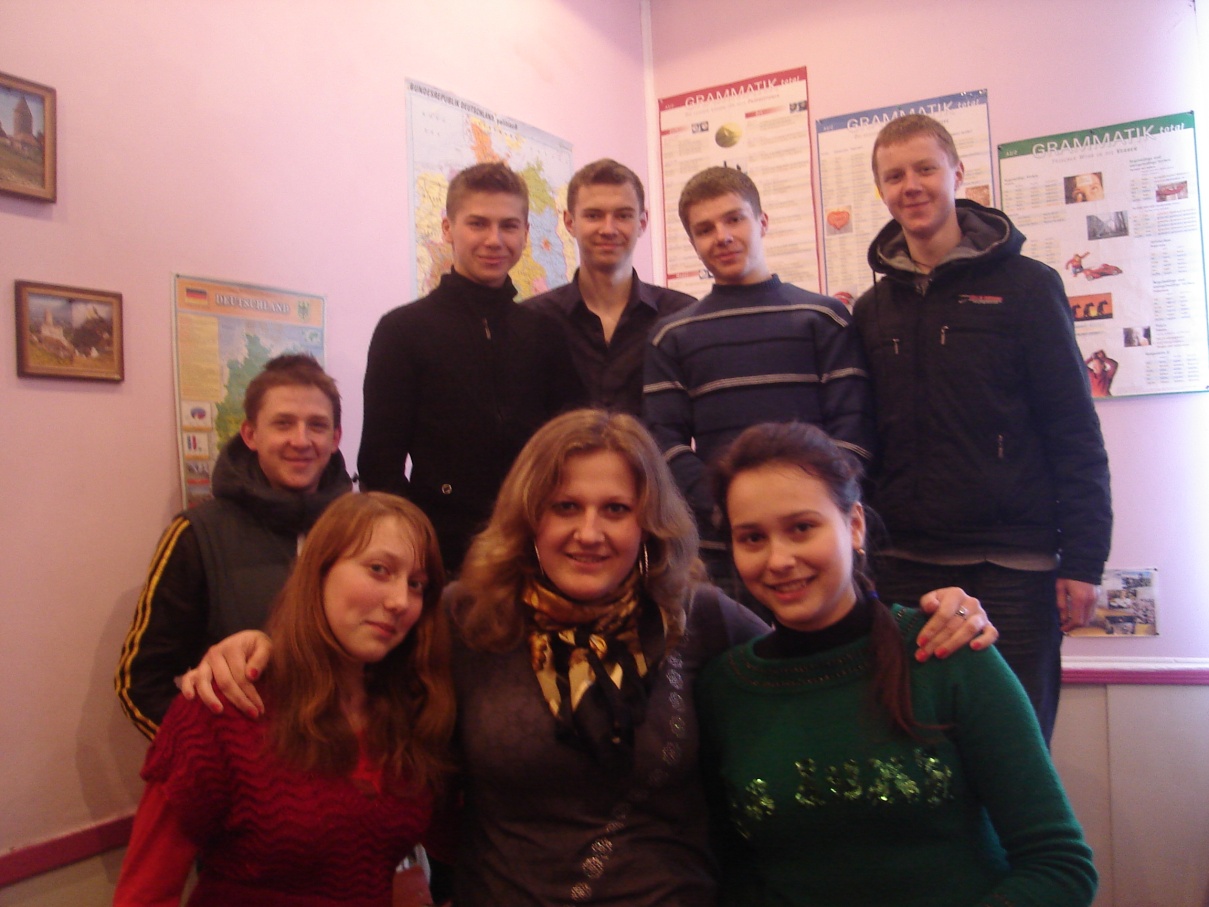 Die Gewinnergruppe der 10. Klasse
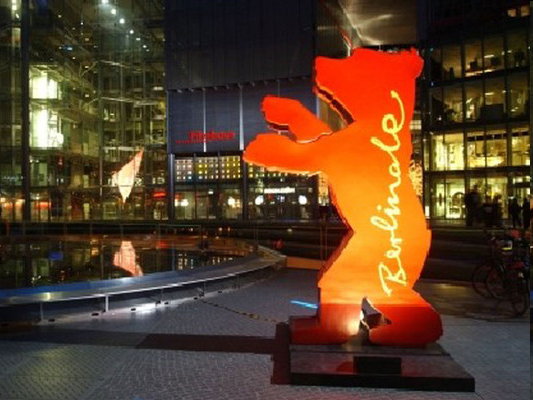 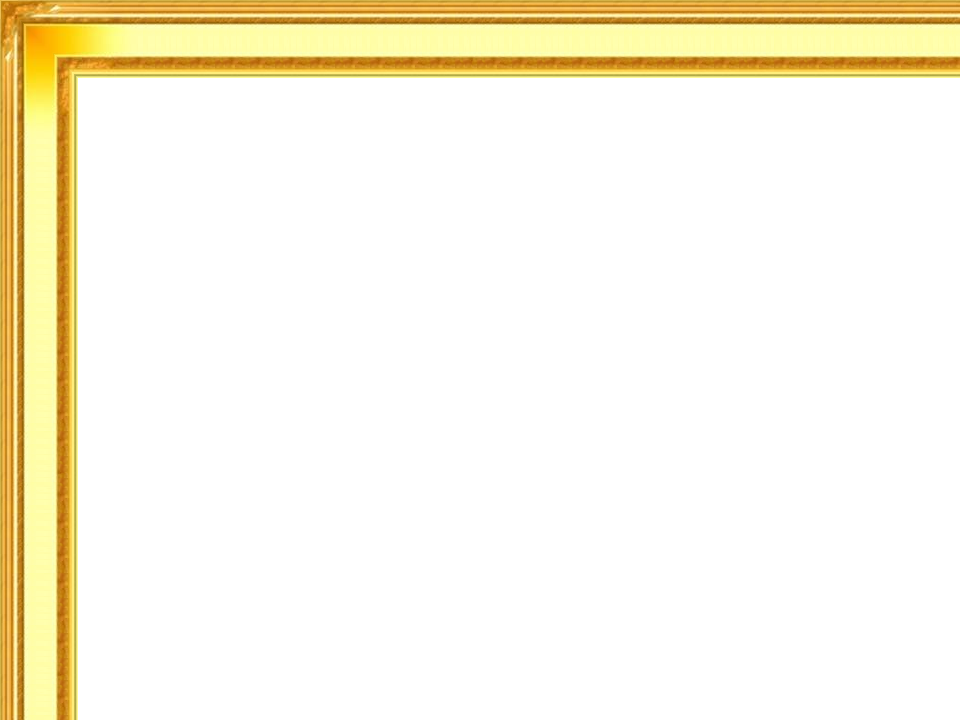 Участь у методичних та предметних тижнях
2012 -2013 навч.рік
HERZLICH WILLKOMMEN ZUM TEETRINKENСпільний проект учителів іноземних мов “ Чаювання по-європейськи”
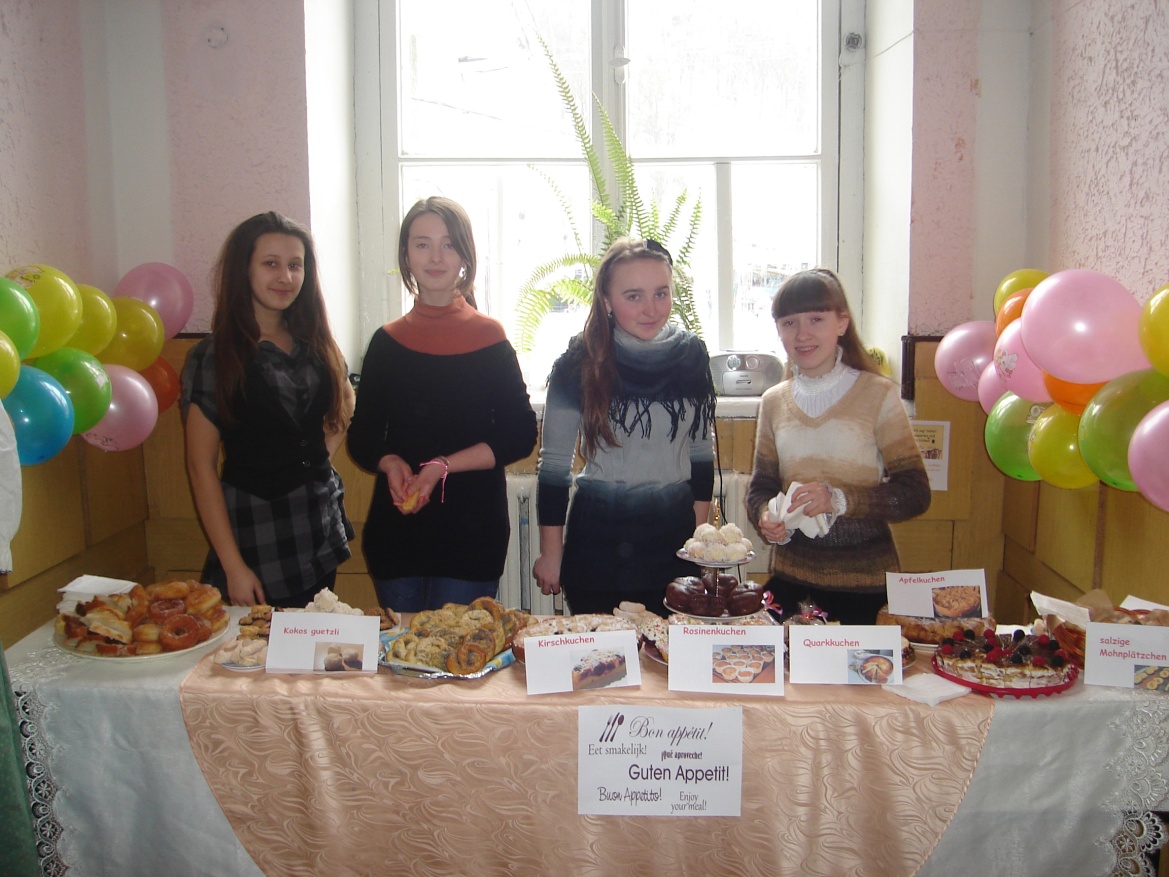 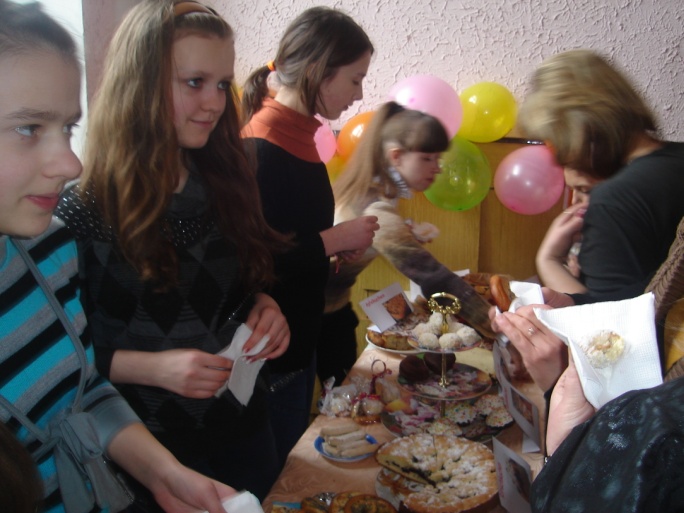 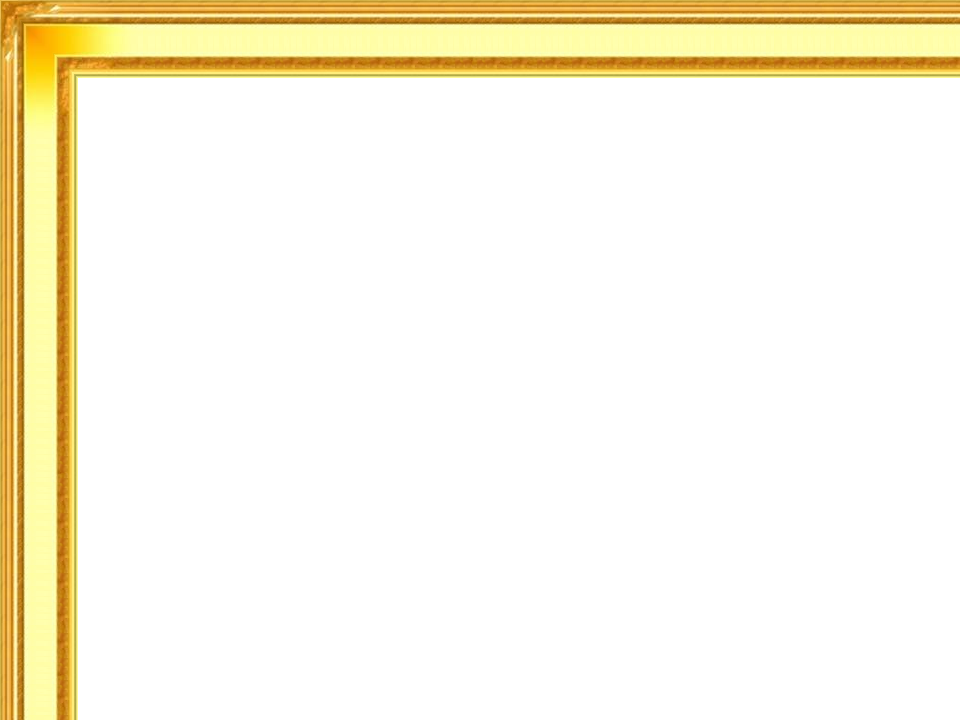 Участь у методичних та предметних тижнях
2013 -2014 навч.рік
Організація та проведення фестивалю “Різдвяна планета”
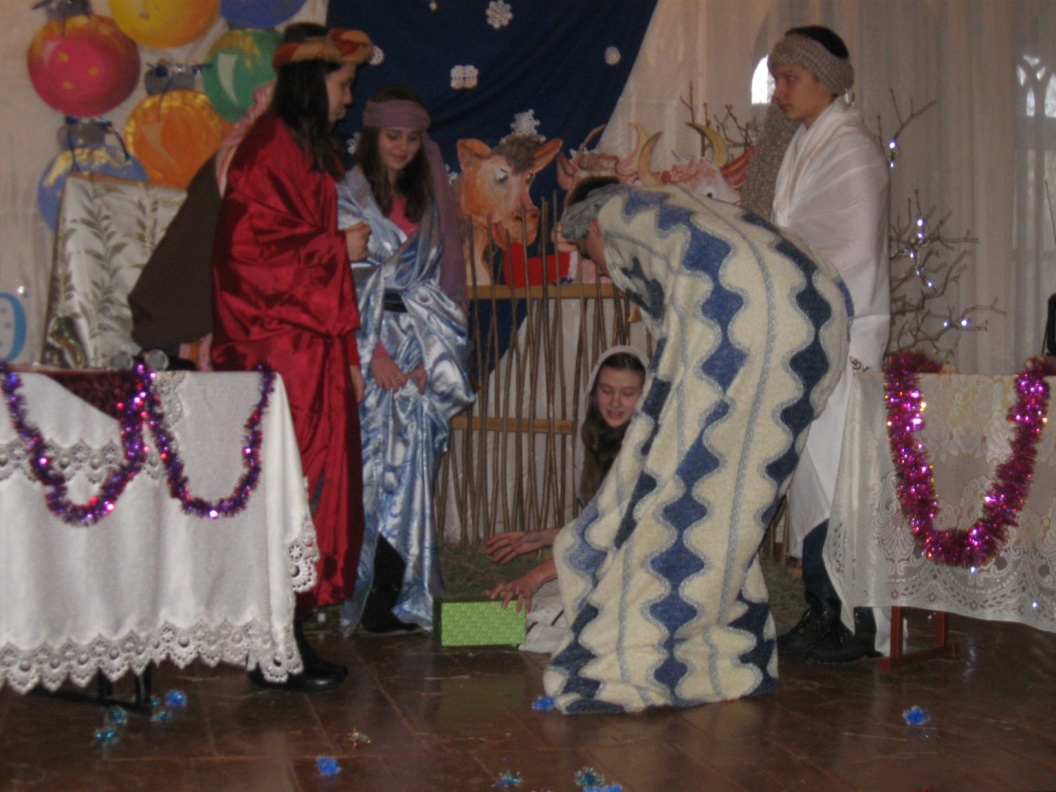 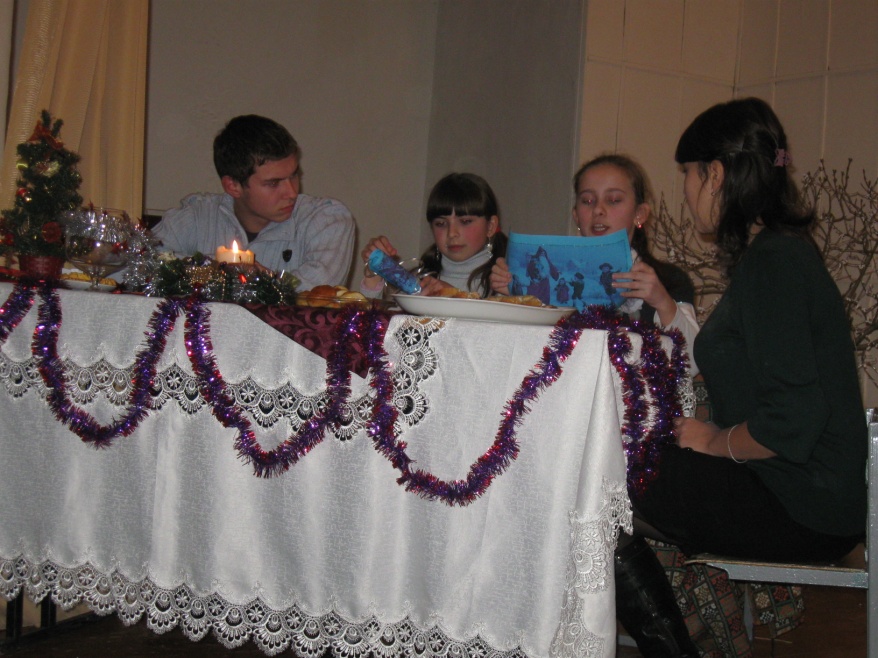 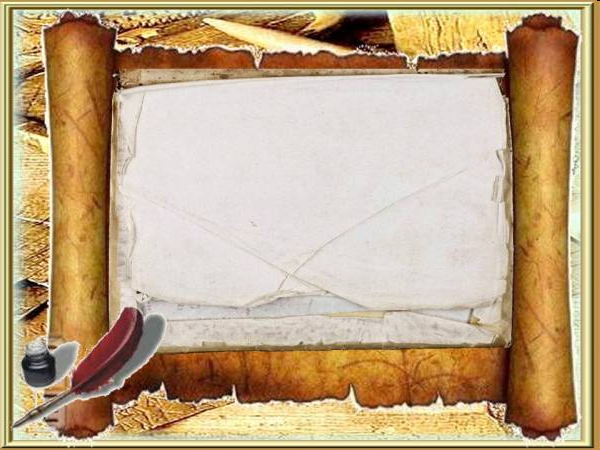 Участь у конкурсі “Учитель року 2011” ( німецька мова)Переможець І та ІІ етапів конкурсу “ Учитель року 2011”
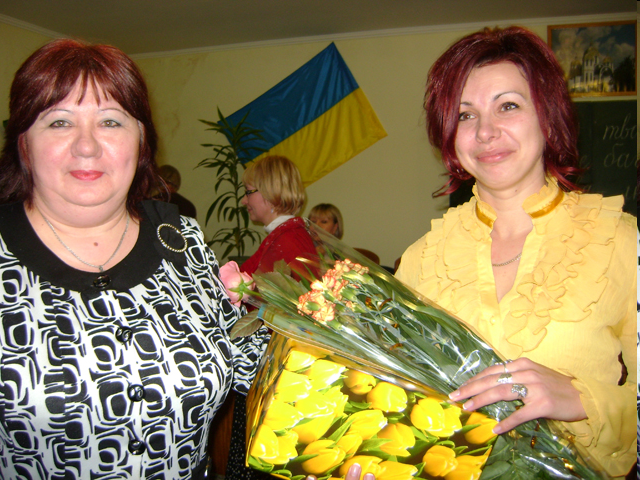 Скільки б ти не жив, усе життя слід вдосконалюватися.                                              Сенека
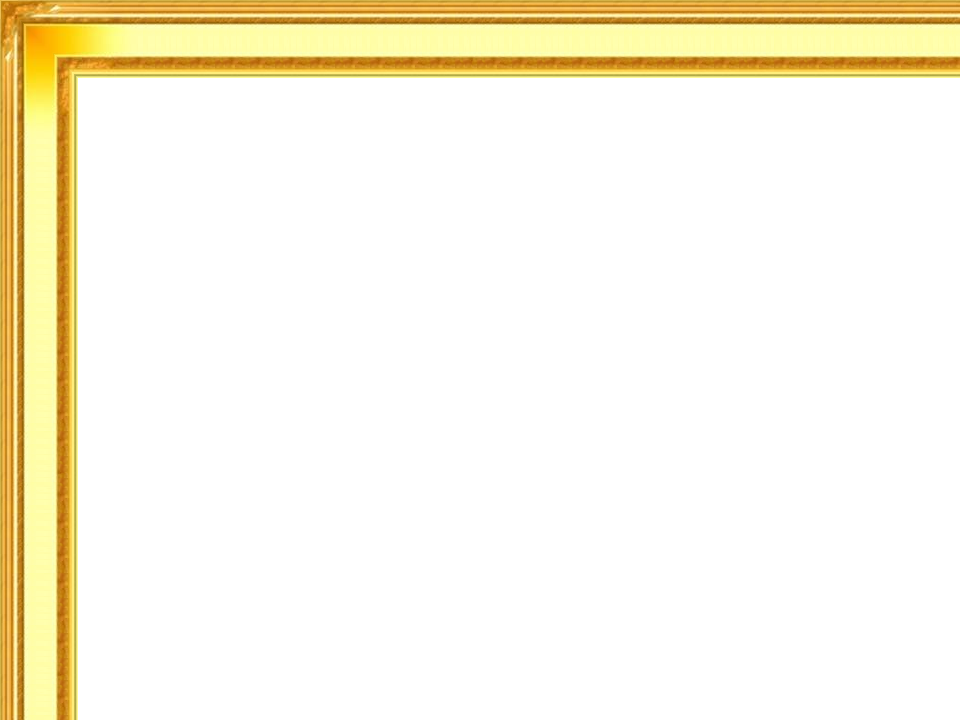 Участь в організації та проведення авторської майстерні для учителів німецької мови, лауреатів конкурсу “ Учитель року 2011”Тема: Впровадження інтерактивної та проектної технологій на уроках німецької мови у школі
Мета: Втілення інноваційних технологій в практику викладання німецької мови з метою розширення пізнавальних можливостей учнів, формування глибокої внутрішньої мотивації та розвитку творчого продуктивного мислення.
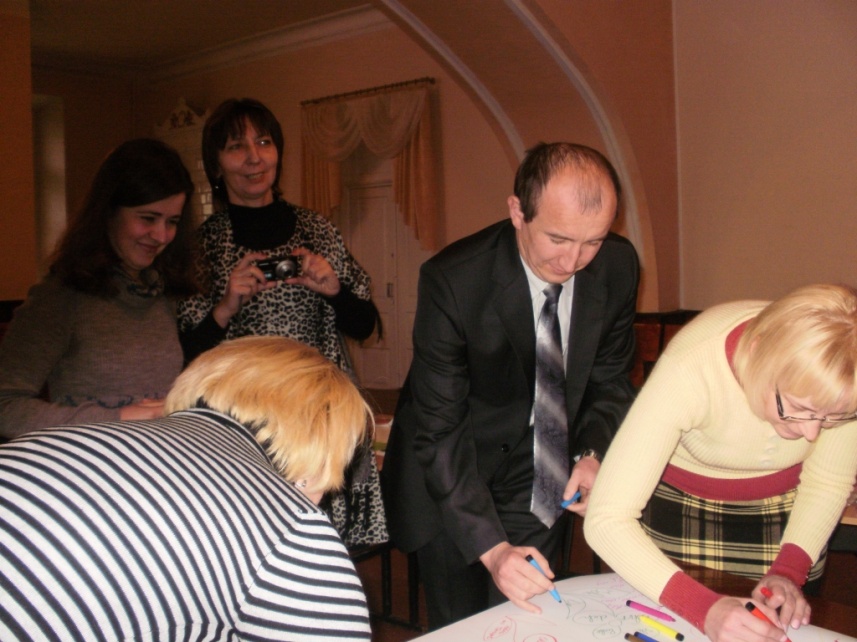 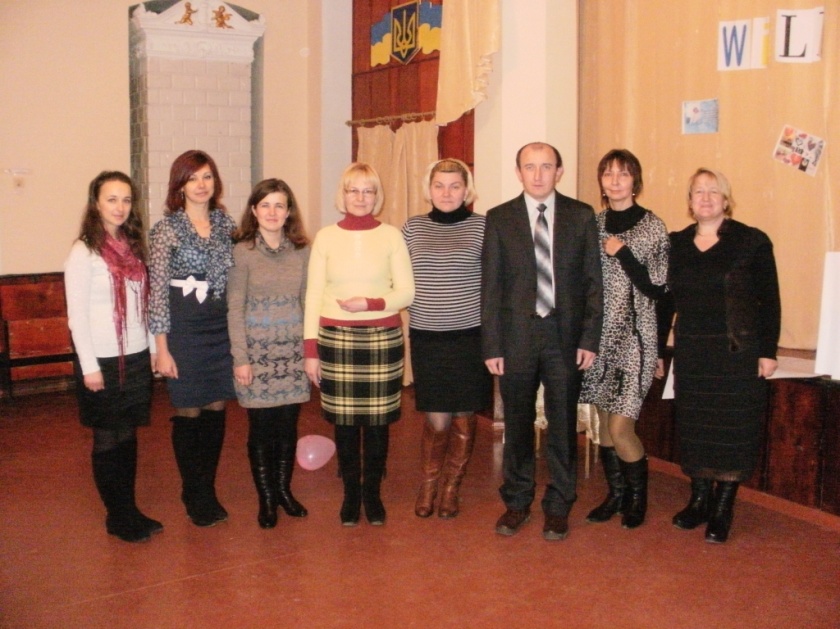 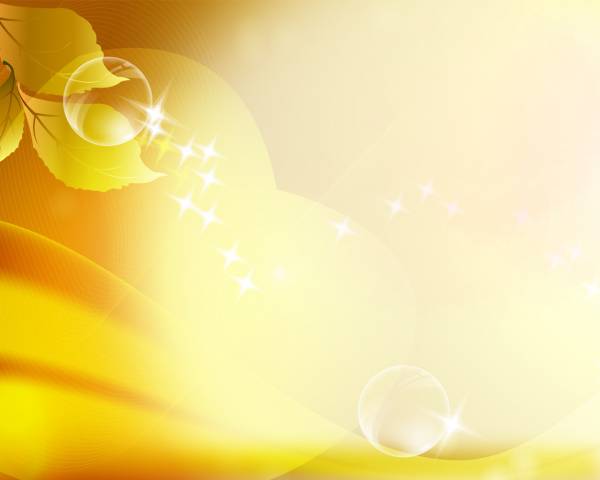 План роботи
І. Презентація навчального закладу та кафедри учителів іноземної мови
  ( екскурс в історію школи)
ІІ. Авторська майстерня вчителя
- Доповідь по темі
 «Впровадження інтерактивної та проектної технологій у вивчення німецької мови у школі.»
- Майстер-клас з використанням інтерактивних методів і форм роботи та організації навчальної діяльності на уроках німецької мови.
ІІІ. Спільний проект по темі заняття.
ІV. Методичний полілог ( круглий стіл). 
V. Рефлексія.
VІ. Творчий виступ учнів ( міні - концерт).
Результат роботи.
Створення методичного посібника для учителів німецької мови та упорядкування дидактичного матеріалу до теми “ Життя та кохання”.
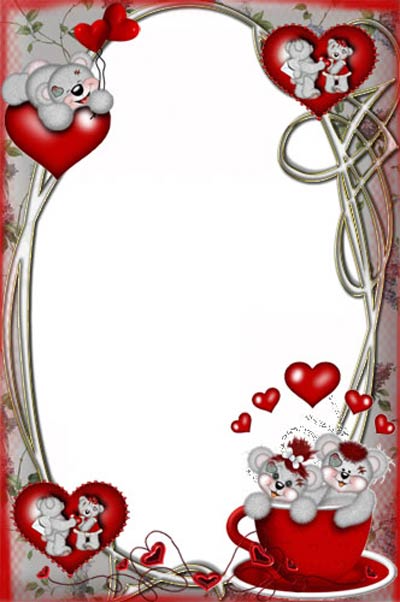 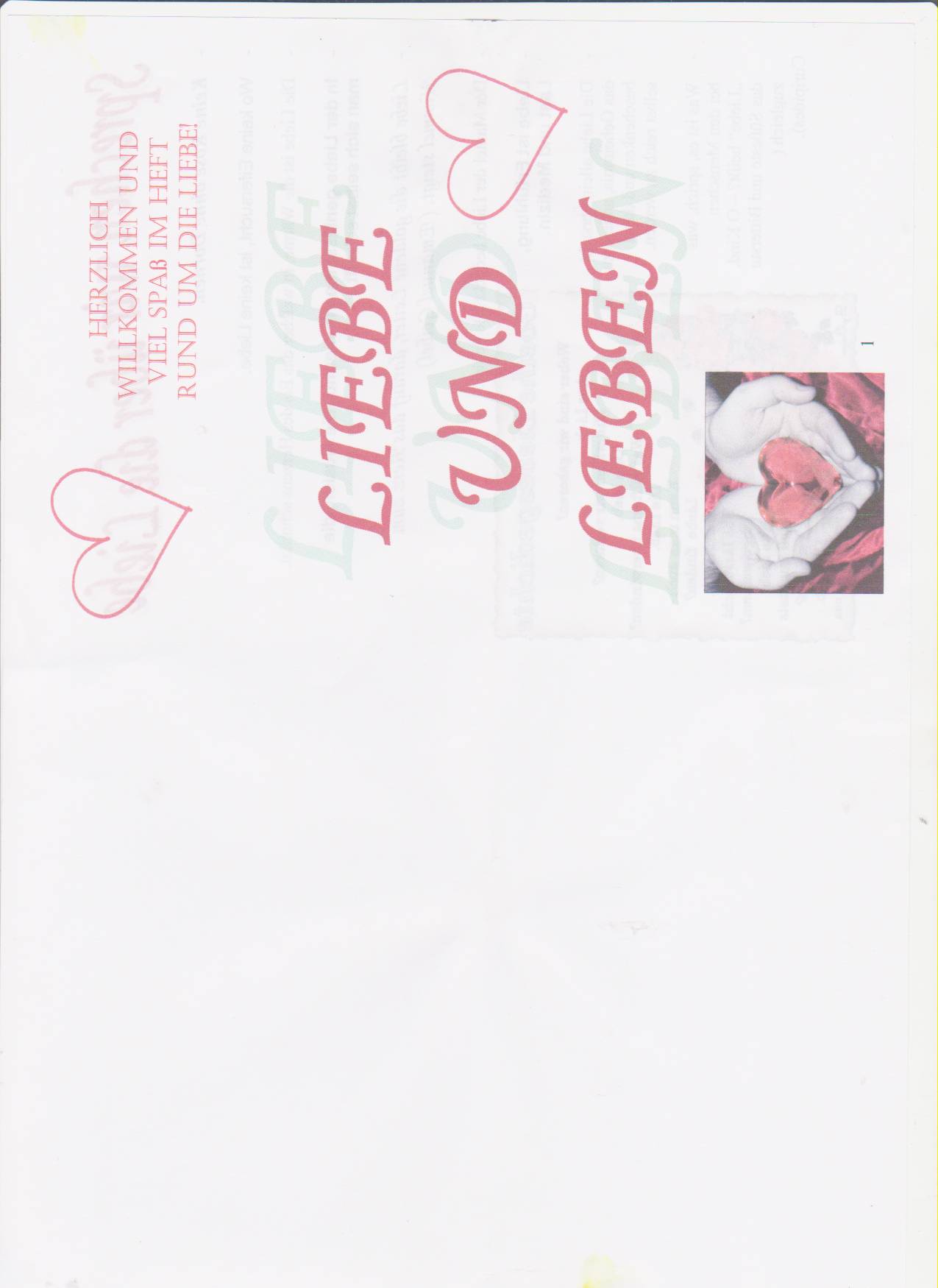 DAS WUNDER 
ALLER WUNDER
 IST  DIE   LIEBE
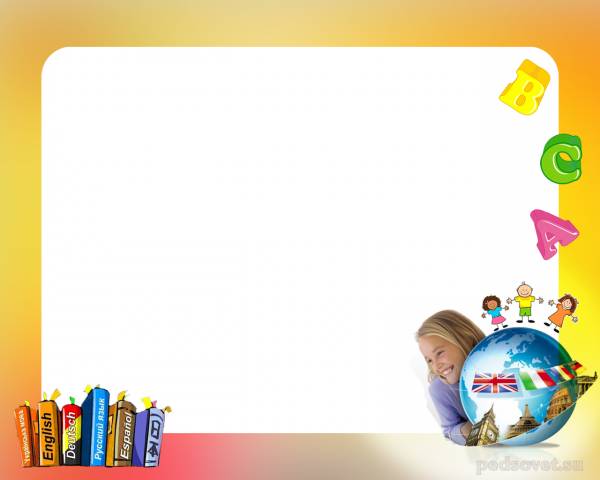 Участь організації та проведенні районного методичного семінару для учителів німецької мови
Тема: “Формування соціокультурної компетенції учнів засобами технології розвитку критичного мислення”. Розкриття поняття ТРКМ та застосування її в процесі вивчення іноземних мов.
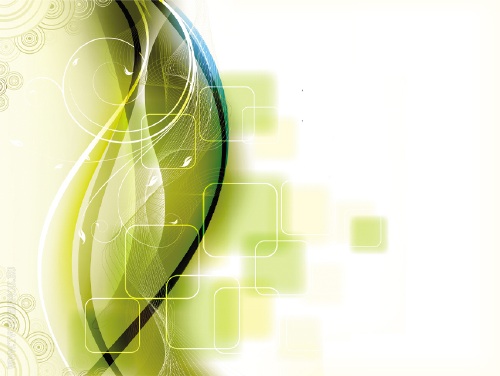 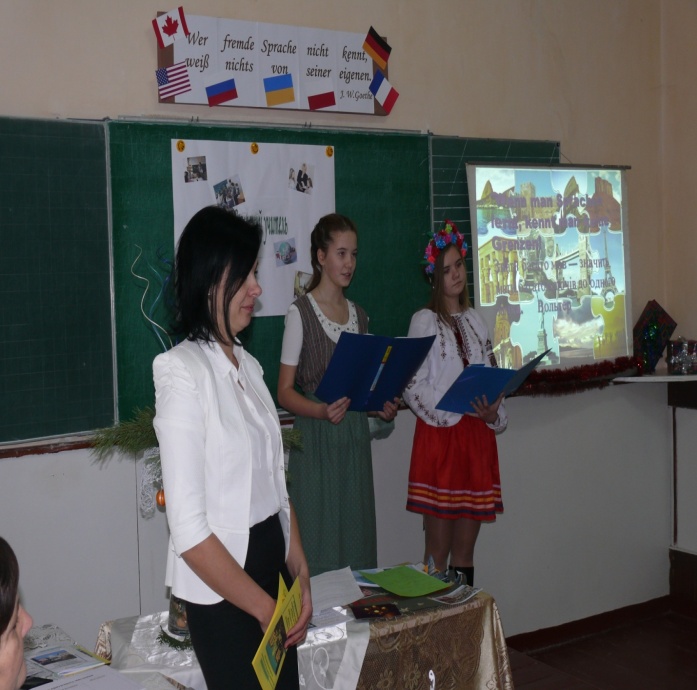 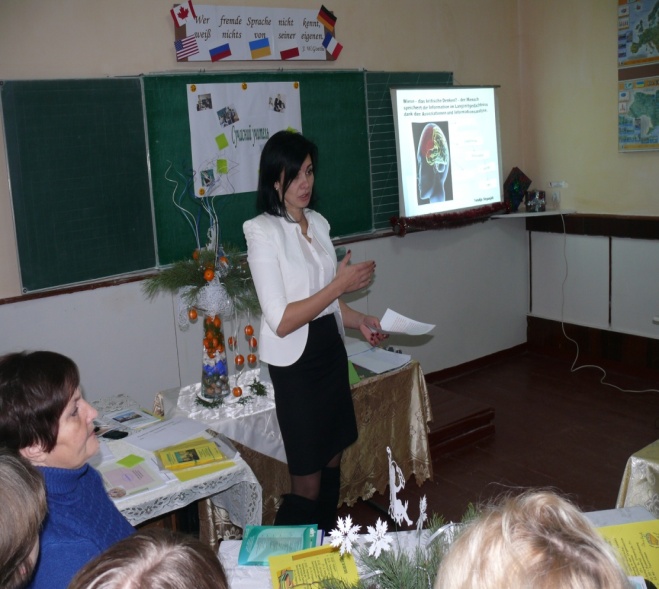 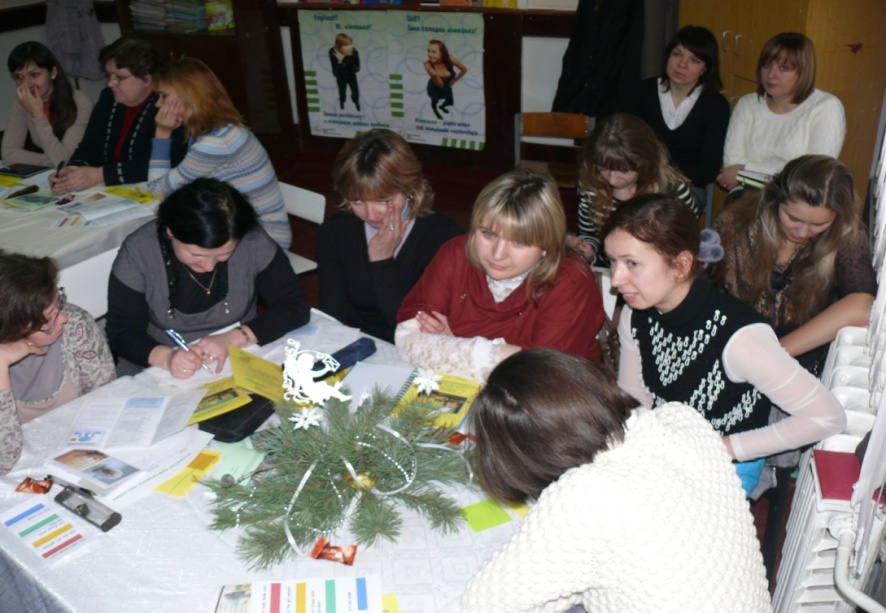 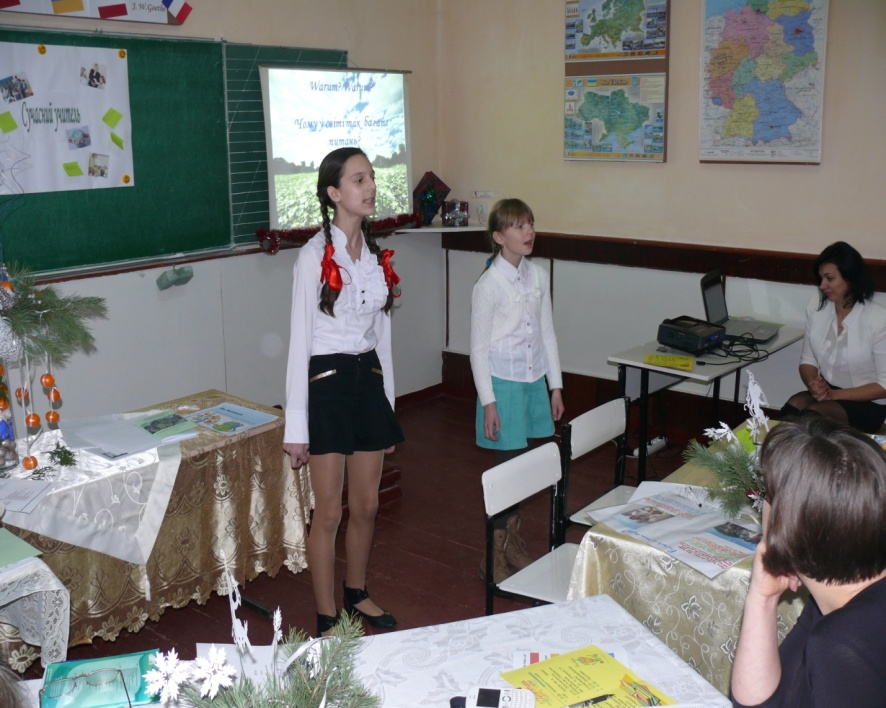 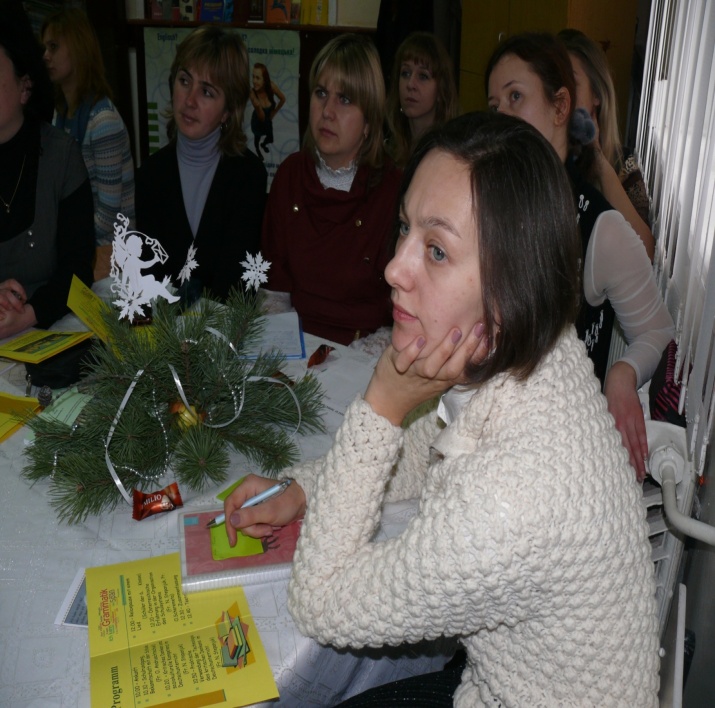 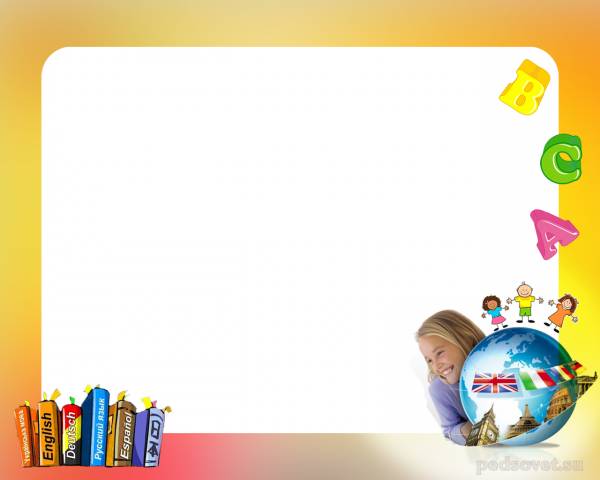 Робота з творчо-обдарованими дітьми
Участь у захисті науково-дослідницьких робіт учнів-членів МАН України
Участь учнів у Всеукраїнських предметних олімпіадах ( німецька мова)
Участь учнів 11класу у Всеукраїнському конкурсі учнівської та студентської молоді «Україна-Німеччина: міжкультурний діалог» оголошеному центром німецької культури “ Widerstrahl “ 
Участь учнів школи у Всеукраїнському інтерактивному конкурсі знавців німецької мови “ Орлятко”.
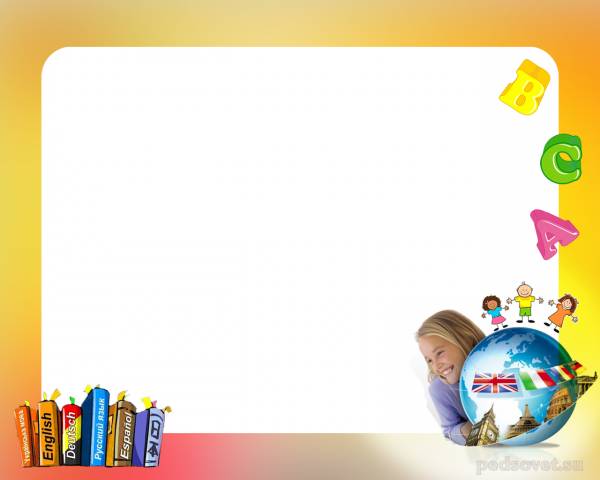 Участь у захисті науково-дослідницьких робіт учнів-членів МАН України
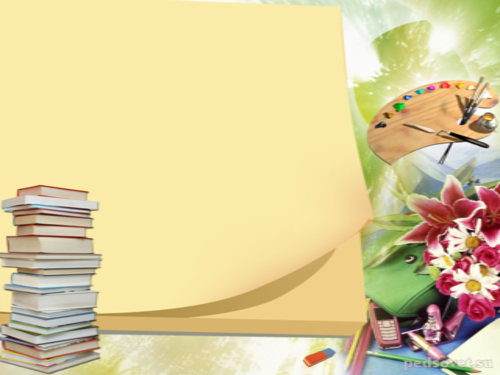 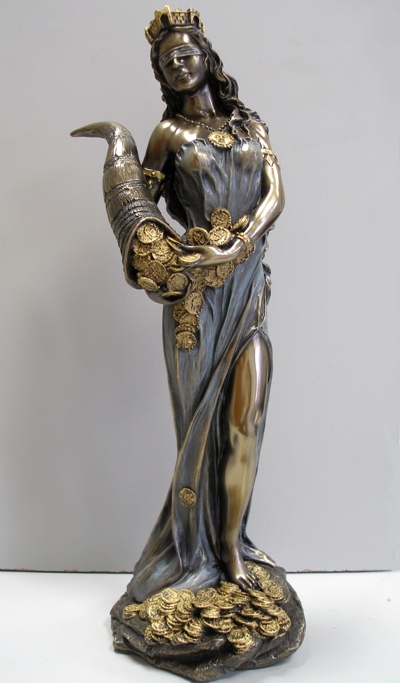 Організація та проведення загальношкільної премії  “Фортуна ”
Проект створений за власною ініціативою спільно  із педагогічним колективом  навчального закладу з метою виявлення і розвитку здібностей кожної дитини, формування духовно-багатої, фізично-розвинутої, творчо-мислячої, конкурентно-спроможної
      особистості
В цей незвичайний день  школа вшановує  найрозумніших , найкмітливіших , найдопитливіших! Одним словом – найталановитіших!
Любов до науки, захоплення нею, бажання вчитися й пізнавати все нові і нові грані улюбленого предмету - все це притаманне нашим номінантам.
       Вшановуються кращі учні: переможці олімпіад, конкурсів, активні учасники шкільного руху та вчителі, які підготували переможців.
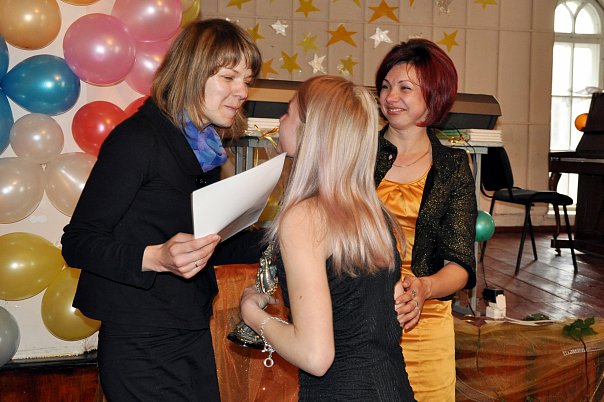 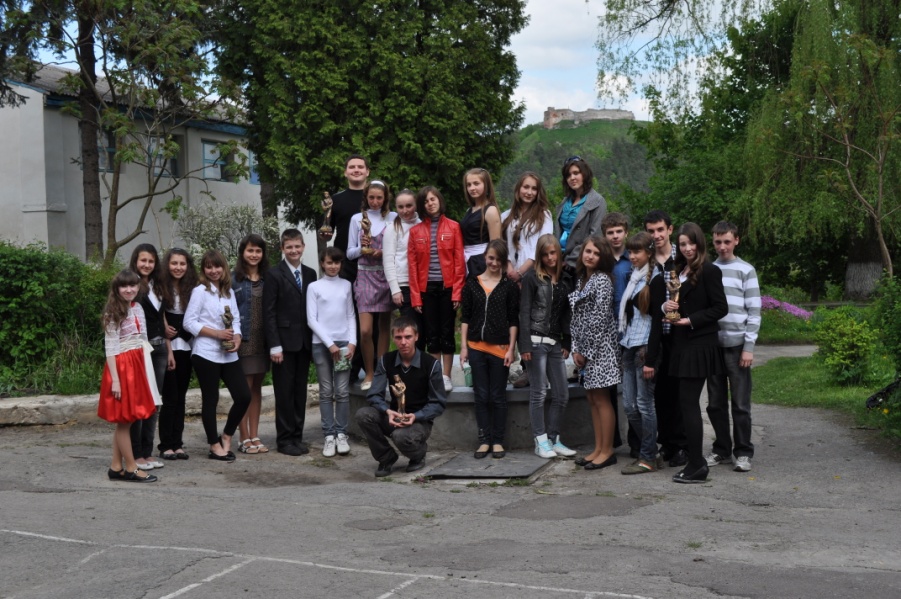